Приложение 1 
к Акту обследования ОСИ к паспорту доступности ОСИ №__ от «____»__________2021г.
1. Территории, прилегающий к зданию (участка)
№1 вход (входы) на территорию
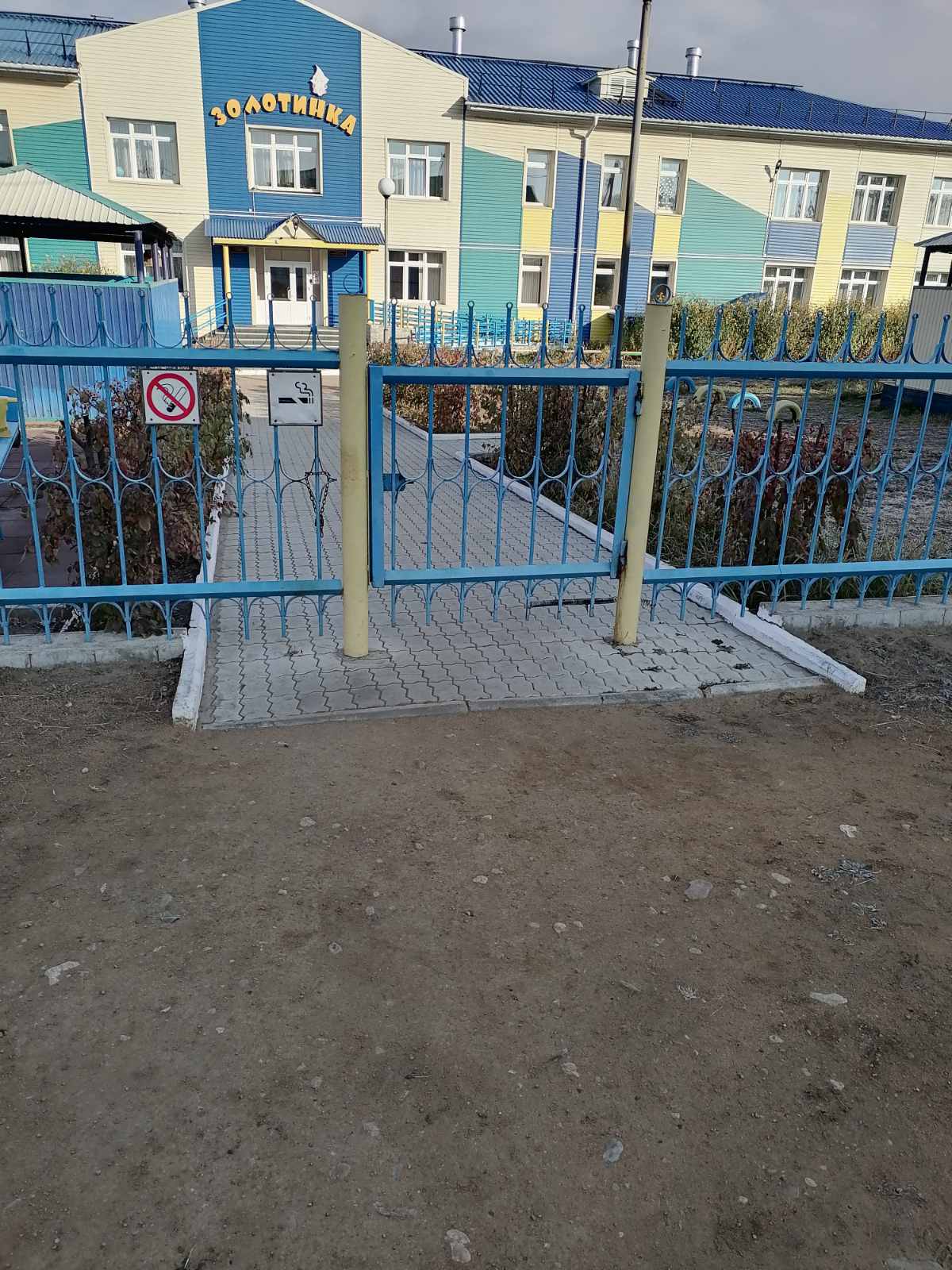 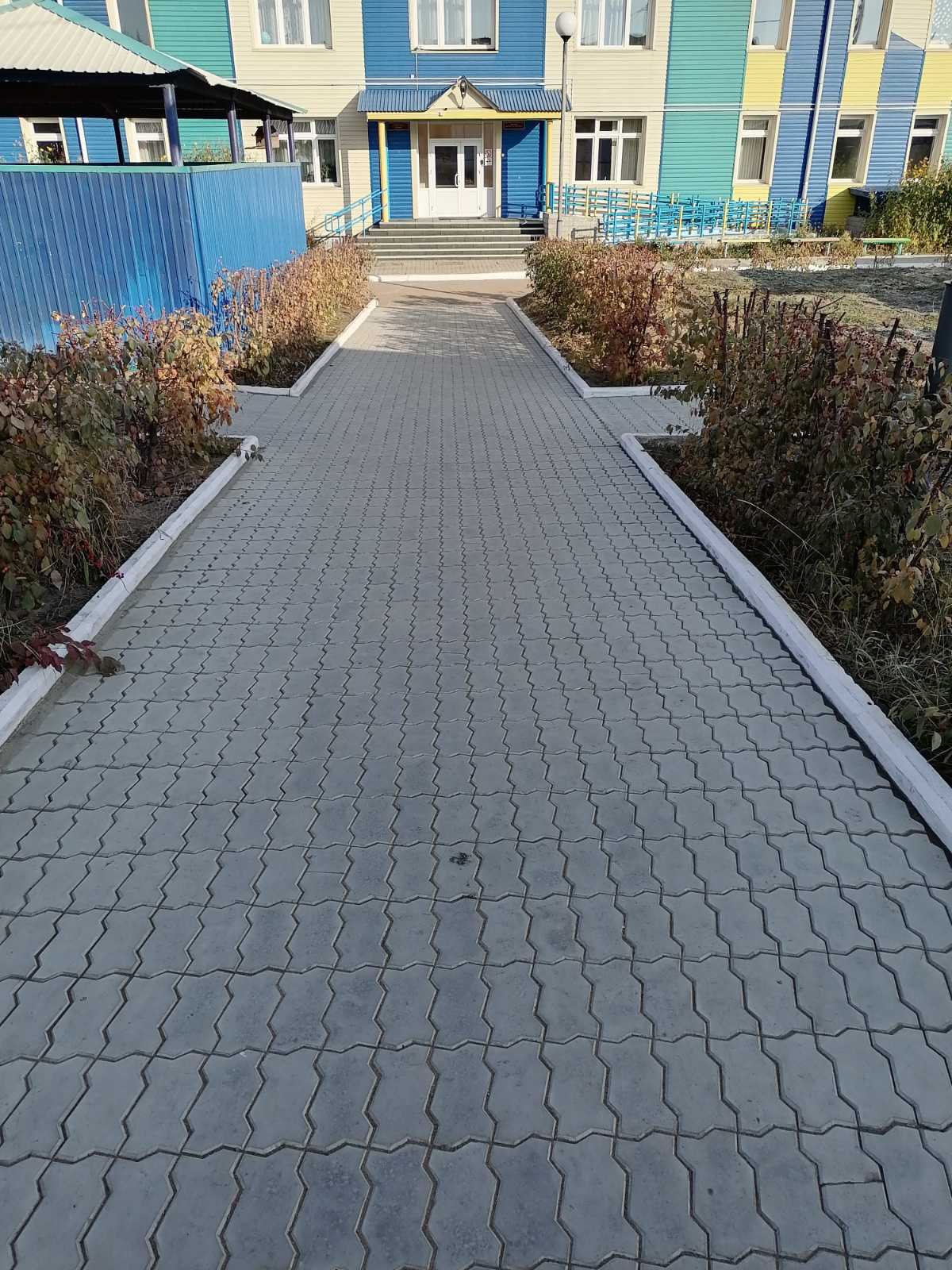 №2 Путь (пути) движения на территорию
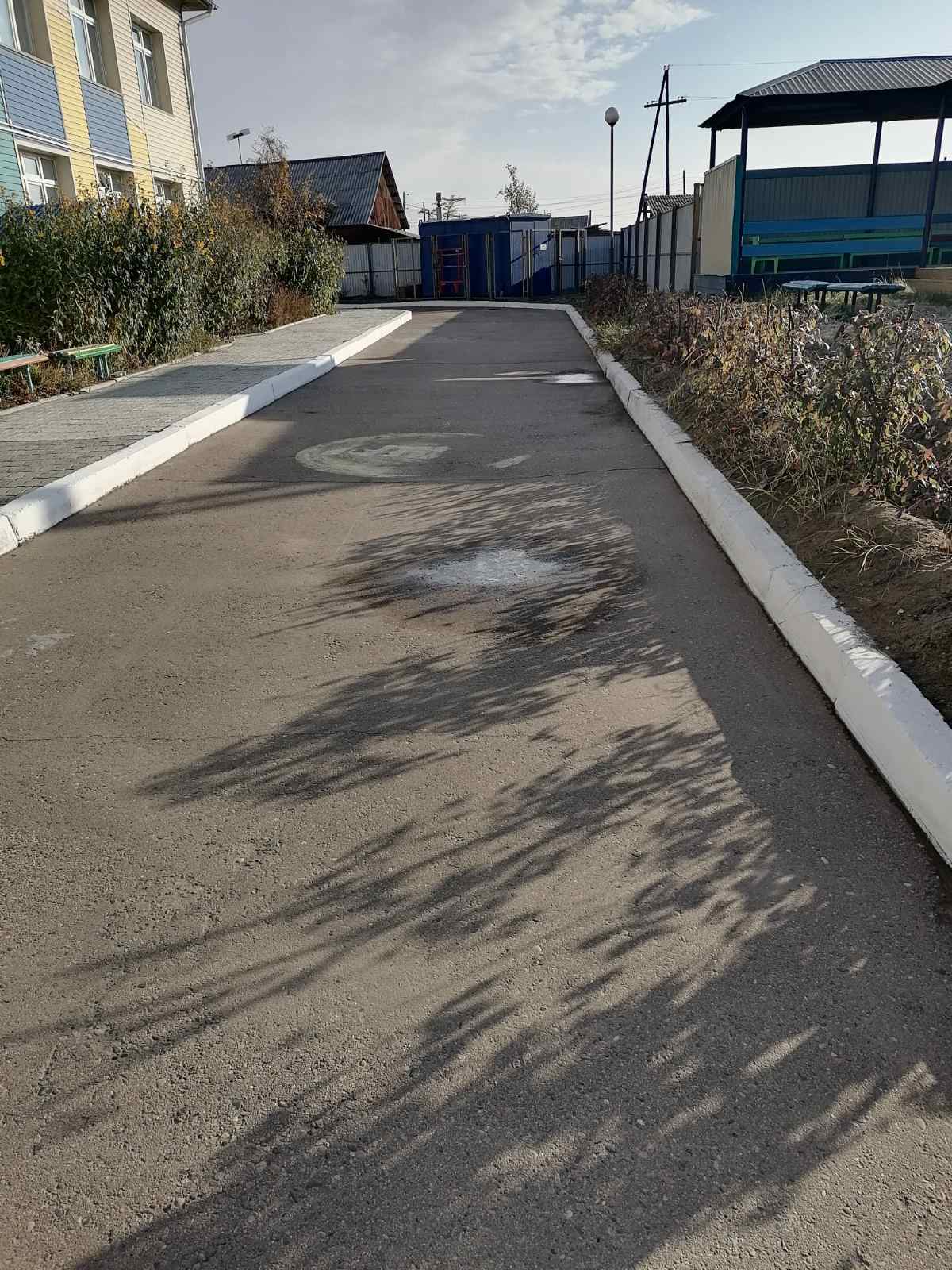 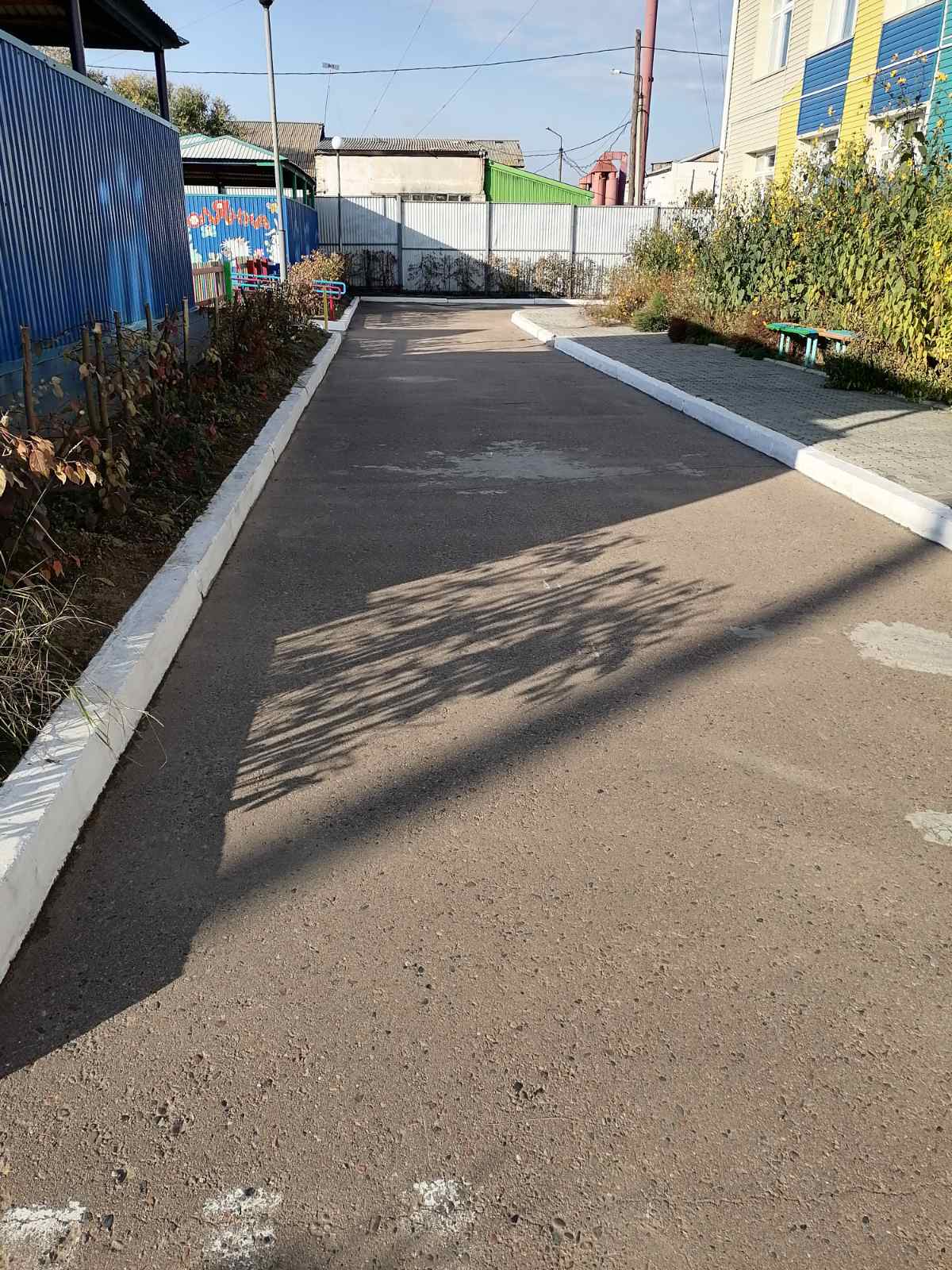 №3 Лестница (наружная)
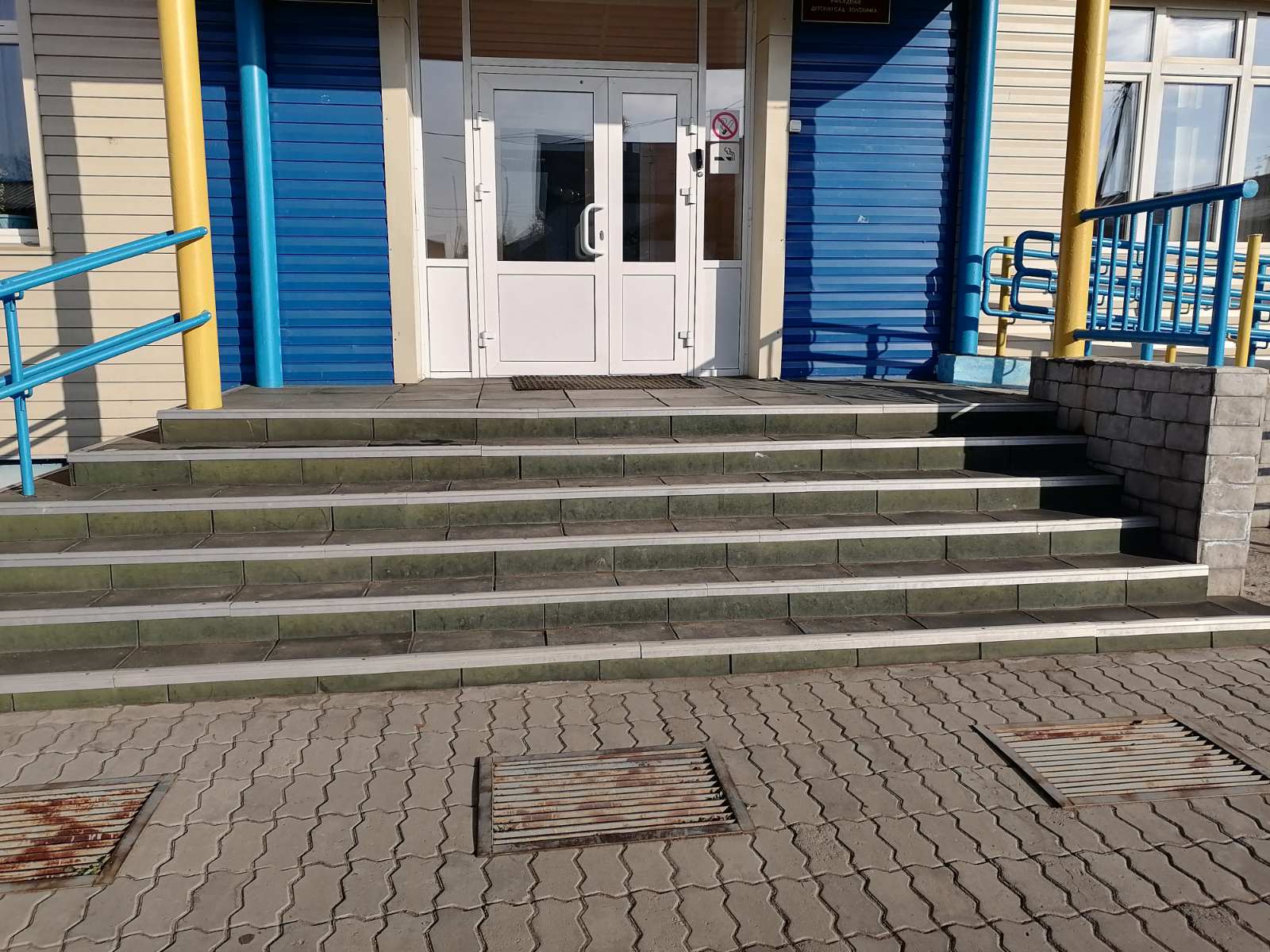 №4 Пандус (наружный)
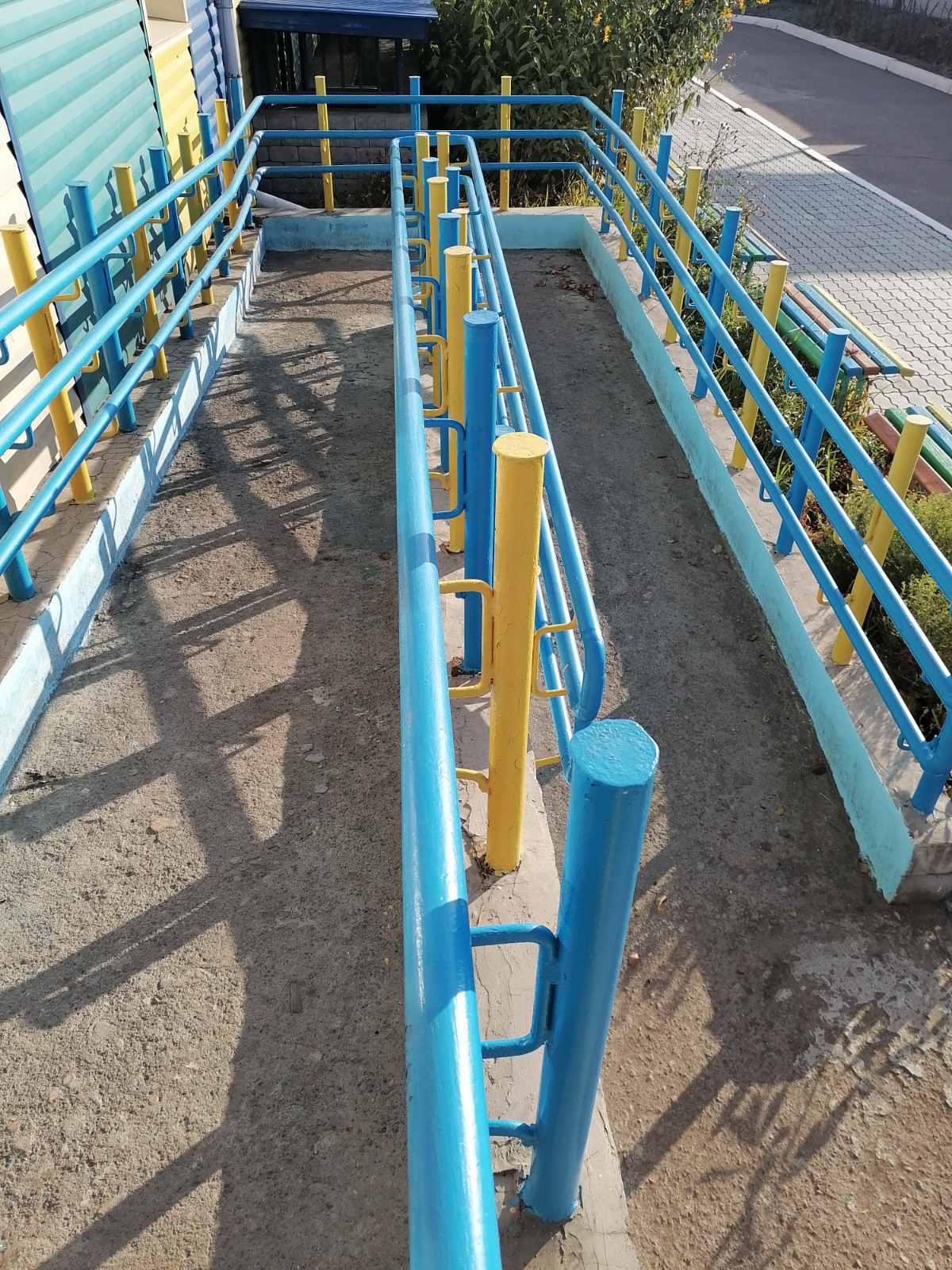 №5 Автостоянка и парковка
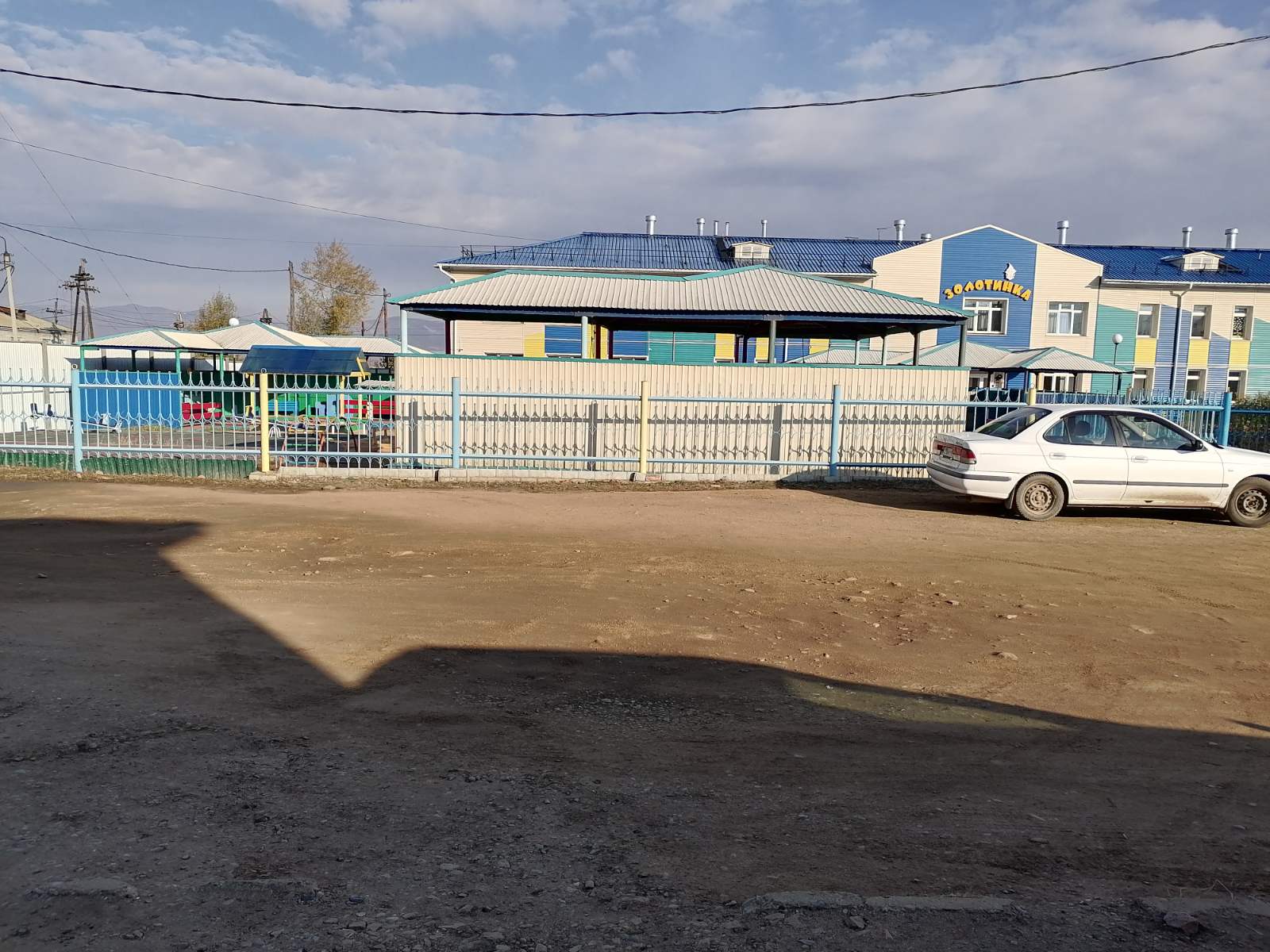 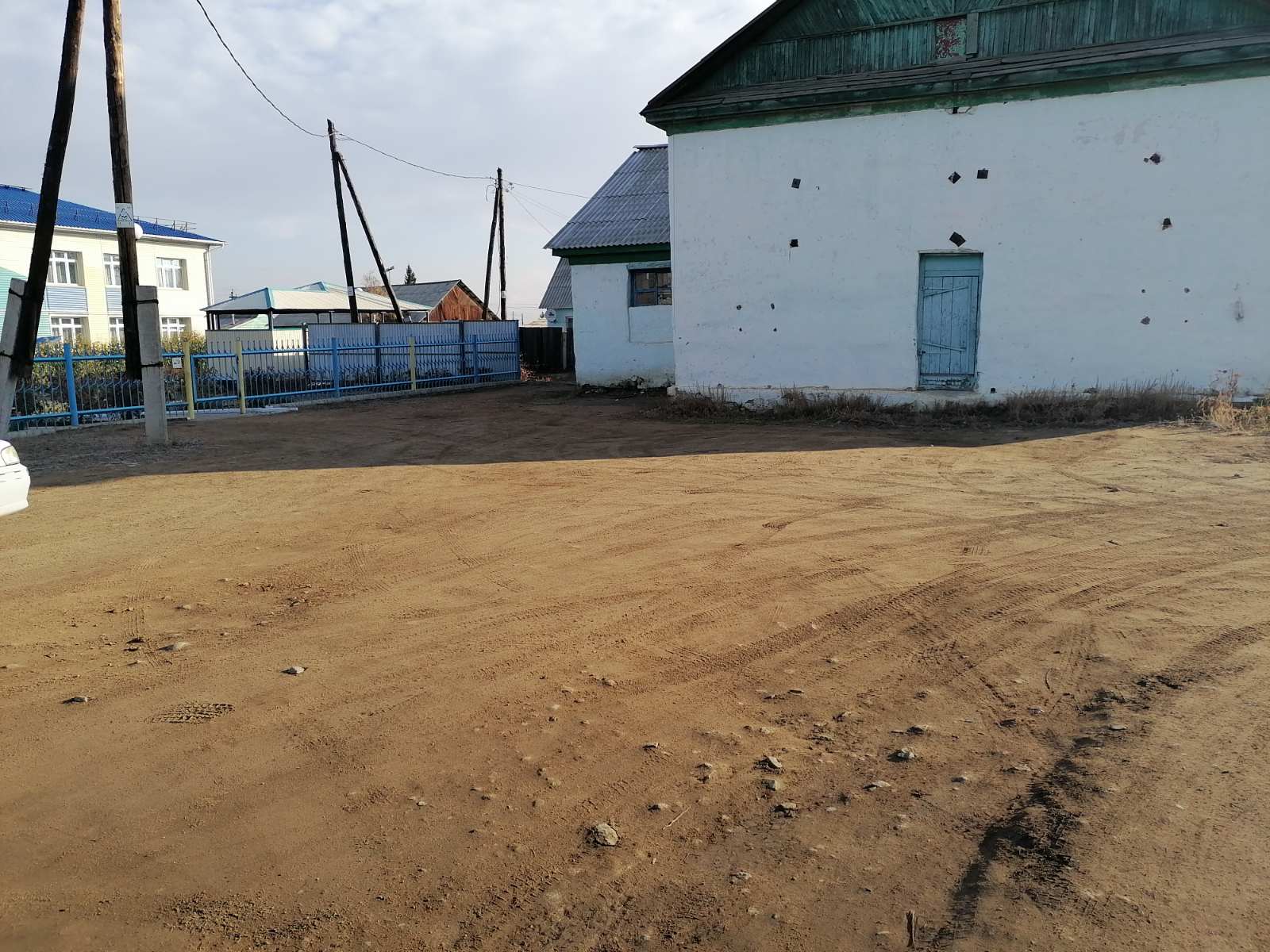